ЯЗЫКИ ПРОГРАММИРОВАНИЯ
Хабибрахмманова Алсу Ил ьгамовна
Преимущества языков высокого программирования
■ алфавит алгоритмического языка значительно шире алфавита машинного языка, что существенно повышает наглядность текста программы;
■ набор операций, допустимых для использования, не зависит от набора машинных операций, а выбирается из соображений удобства формулирования алгоритмов решения задач определенного класса;
■ формат предложений достаточно гибок и удобен для использования, что позволяет с помощью одного предложения задать достаточно содержательный этап обработки данных;
■ требуемые операции задаются с помощью общепринятых математических обозначений;
■ данным в алгоритмических языках присваиваются индивидуальные имена, выбираемые программистом;
■ в языке может быть предусмотрен значительно более широкий набор типов данных по сравнению с набором машинных типов данных.
Синтаксис и семантика
Понятия, используемые в высокоуровневых языках
Имена (идентификаторы) – употребляются для обозначения объектов программы (переменных, массивов, функций и др.).
Операции бывают следующих типов:
■ арифметические операции + , - , * , / и др.;
■ логические операции и, или, не;
■ операции отношения < , > , <= , >= , = , <>;
■ операция сцепки (иначе присоединения, конкатенации) символьных значений друг с другом с образованием одной длинной строки; изображается знаком «+».
Данные – величины, обрабатываемые программой. Имеется три основных вида данных: константы, переменные и массивы.
Понятия, используемые в высокоуровневых языках
Выражения предназначаются для выполнения необходимых вычислений, состоят из констант, переменных, указателей функций (например, sin(x)), объединенных знаками операций. Различают выражения арифметические, логические и строковые.

Исполнитель – это человек или автомат, умеющий выполнить некоторый, вполне определенный конечный набор действий. Приказ на выполнение действия из указанного набора, выраженный каким-либо заранее оговоренным способом называется предписанием, а вся совокупность допустимых приказов – системой предписания исполнителя.
Понятия, используемые в высокоуровневых языках
Переменная – это величина, значение которой может изменяться.
При выборе имени переменной необходимо соблюдать следующие правила:
– имя переменной должно начинаться с буквы алфавита (допускается
только латиница);
– после первой буквы имени переменной может стоять любая комбинация цифр, букв или символов подчеркивания (_) и символы определения типа (%, &, !, # и $);
– имена переменных не могут содержать пробелы, точку (.) или любой другой символ, который используется для обозначения математических операций и операций сравнения (=, +, - и так далее);
– имена переменных не могут превышать 40 символов;
– имя переменной не может дублировать определенные ключевые слова;
– имя переменной должно быть уникальным в рамках его области действия, то есть имя переменной должно быть уникальным в пределах процедуры или модуля, в котором она объявляется.
Понятия, используемые в высокоуровневых языках
Константы – это заранее объявленные величины, которые не меняются в процессе выполнения программы. Константы бывают литерными и символическими. В BASIC имеются два типа литерных констант – строки и числа.
Строковые константы – это последовательность до 32767 алфавитно-числовых символов (за исключением кавычек и символов перевода каретки и пропуска строки). Строковые константы должны заключаться в кавычки: "Привет", " $ 10 ", «Число учеников».
Числовые константы представляют собой положительные или отрицательные числа. 
Символические константы можно использовать вместо чисел либо строк.
Часто в программировании используется такая операция присвоения, когда слева и справа исполняется одна и та же переменная, например 

i = i + 1. 

Совокупность значений переменных, которые должны быть заданы перед выполнением программы, называются исходными данными.
Понятия, используемые в высокоуровневых языках
Программа – набор команд, которые должен выполнить компьютер.
Оператор – это специальная запись, которая дает компьютеру команду на выполнение определенного алгоритма и содержит данные, необходимые для выполнения этого действия. Такие данные называют аргументами. 

Y = SIN(0)

Процедура – это законченная часть программы, предназначенная для решения определенной задачи.
Процедуры характеризуются тремя основными свойствами:
Технология программирования
Структурного программирования – подход к программированию, в котором для передачи управления в программе используется три конструкции: следование, выбора и цикл.
Модульное программирование – это такой способ программирования, при котором вся программа разбивается на группу компонентов, называемых модулями.
Методология объектно-ориентированного программирования – подход, использующий объектную декомпозицию, при которой статическая структура системы описывается в терминах объектов и связей между ними, а поведение системы описывается в терминах обмена сообщениями между объектами.
Объектно-ориентированное программирование
Вершиной эволюции программирования на данный момент является объектно-ориентированное программирование (ООП), основная идея которого заключается в трех понятиях – инкапсуляция, наследование, полиморфизм.
При использовании ООП основными действующими лицами являются не переменные, а объекты.

Move (перемещение круга)
Draw (рисование круга)
ChangeColor (смена цвета круга)
Иллюстрация понятия инкапсуляции
Пусть класс, которому принадлежат все объекты-круги, называется Round.
Свойствами класса Round являются следующие:
– R – радиус круга;
– X, Y – координаты центра круга;
– Color – цвет круга.
Методы класса Round:
– Draw – рисует круг с заданными параметрами;
– Move – перемещает круг на определенное расстояние в выбранном направлении;
– ChangeColor – изменяет цвет крута.
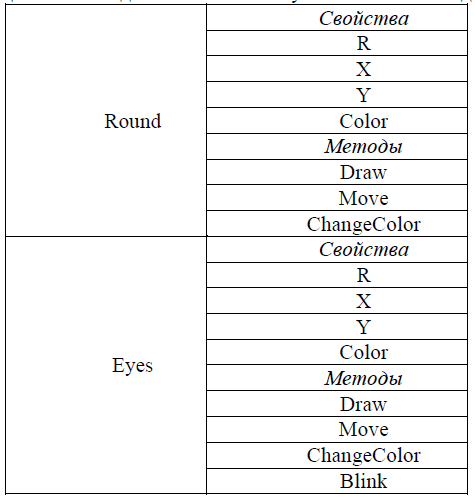 Свойствами класса Eyes (глаза) являются следующие:
– R – радиус круга;
– X, Y – координаты центра круга;
– Color – цвет круга.
Методы класса Round:
– Draw – рисует круг с заданными параметрами;
– Move – перемещает круг на определенное расстояние в выбранном направлении;
– ChangeColor – изменяет цвет крута,
Blink  - мигание.
Полиморфизм. Этот термин относится к таким переменным или пара-метрам процедур (функций), которые в процессе выполнения программы могут принимать значения разных типов. Процедуры (функции), имеющие полиморфные параметры, также называются полиморфными.Вместо радиуса и координат центра нужно описатьтакие свойства как:– Тор – координата верхний границы фигуры;– Left – координата левой границы фигуры;– Height – высота фигуры;– Width – ширина фигуры.
Например, для получения всех координат прямоугольника (или квадрата) необходимо к координате левой границы прибавлять ширину, а из верхней вычитать высоту. Пусть
Тор = 80,
Left = 20,
Height = 40,
Width = 60.
Тогда – правая граница равна
Left + Width = 80,
– нижняя равна
Тор – Height = 40.
Следовательно, данный прямоугольник имеет следующие координаты (первая координата – для горизонтальной оси, вторая – для вертикальной): А(20, 80), В(80, 80), С(20, 40), D(80, 40).
Теперь на основе предка Round с описанным выше новым набором свойств можно создать потомка Rect для изображения прямоугольников.
Иллюстрация понятия полиморфизма